Figure 1. Non-neuronal and neuronal nuclei were separated based on NeuN staining. (A) Representative photomicrographs ...
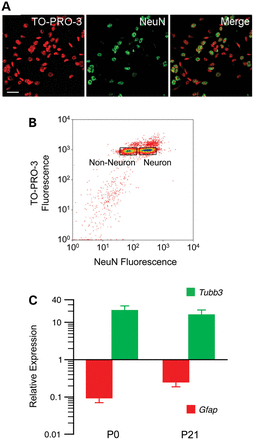 Hum Mol Genet, Volume 23, Issue 6, 15 March 2014, Pages 1579–1590, https://doi.org/10.1093/hmg/ddt548
The content of this slide may be subject to copyright: please see the slide notes for details.
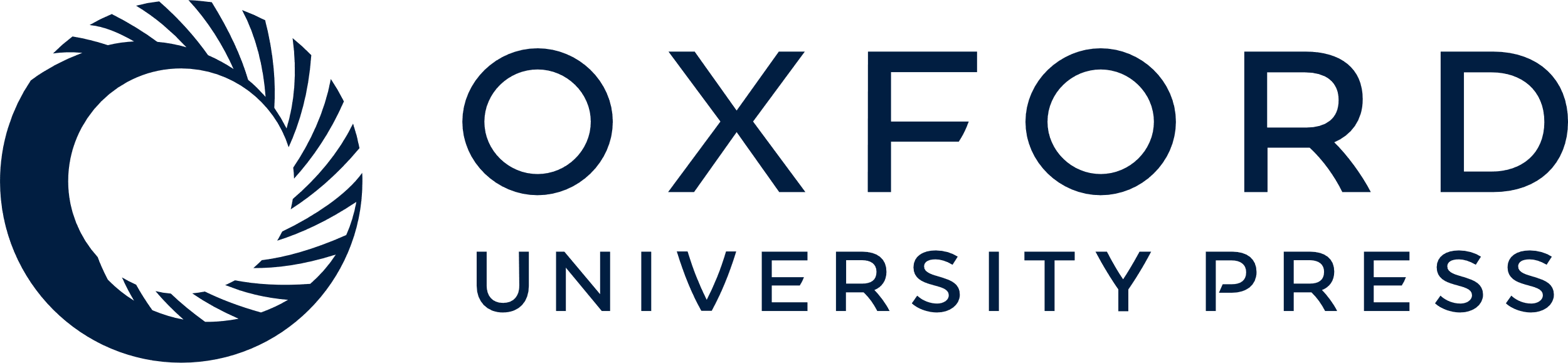 [Speaker Notes: Figure 1. Non-neuronal and neuronal nuclei were separated based on NeuN staining. (A) Representative photomicrographs illustrate the ability to discriminate neuronal and non-neuronal nuclei by NeuN staining. Scale bar indicates 25 µm. (B) Excellent discrimination of NeuN− and NeuN+ nuclei was achieved by fluorescence-activated sorting. The rectangles indicate the gates set for sorting. (C) Expression levels of the neuron marker Tubb3 and astrocyte marker Gfap in NeuN+ nuclei confirm the quality of the separation at both ages (means ± SEM of four samples at each age).


Unless provided in the caption above, the following copyright applies to the content of this slide: © The Author 2013. Published by Oxford University Press. All rights reserved. For Permissions, please email: journals.permissions@oup.com]
Figure 2. Most cell type-specific DNA methylation is established postnatally. (A) Volcano plot of neuronal versus ...
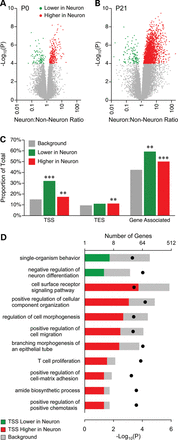 Hum Mol Genet, Volume 23, Issue 6, 15 March 2014, Pages 1579–1590, https://doi.org/10.1093/hmg/ddt548
The content of this slide may be subject to copyright: please see the slide notes for details.
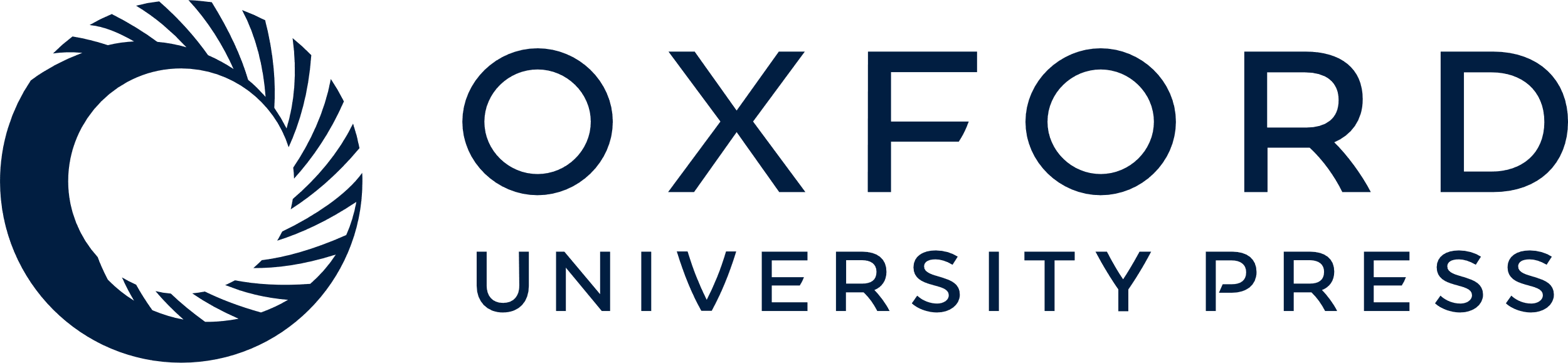 [Speaker Notes: Figure 2. Most cell type-specific DNA methylation is established postnatally. (A) Volcano plot of neuronal versus non-neuronal MSA-seq data at P0; each dot represents a SmaI/XmaI interval. Only a few SmaI/XmaI intervals show neuron versus non-neuron differences. (B) By P21, neurons are extensively hypermethylated relative to non-neuronal cells. (C) SmaI/XmaI sites showing DNA methylation differences at P21 are significantly associated with genes, particularly nearby TSS (**P < 0.01; ***P < 0.0001). (D) Genes with P21 neuron versus non-neuron differences at their TSS are associated with multiple GO processes related to neural development (P-values indicated by black dots). There were 4167, 40 and 278 genes in the background set, ‘lower in neurons’ and ‘higher in neurons’, respectively.


Unless provided in the caption above, the following copyright applies to the content of this slide: © The Author 2013. Published by Oxford University Press. All rights reserved. For Permissions, please email: journals.permissions@oup.com]
Figure 3. Cell type-specific DNA methylation changes associate with neuronal development. Volcano plots illustrating ...
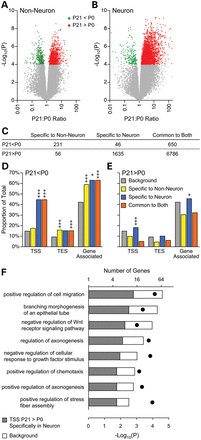 Hum Mol Genet, Volume 23, Issue 6, 15 March 2014, Pages 1579–1590, https://doi.org/10.1093/hmg/ddt548
The content of this slide may be subject to copyright: please see the slide notes for details.
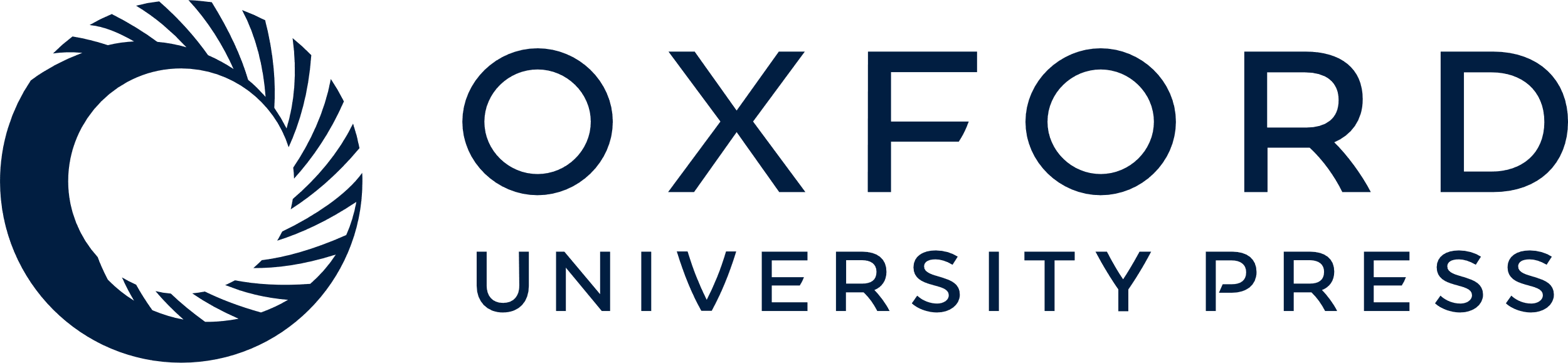 [Speaker Notes: Figure 3. Cell type-specific DNA methylation changes associate with neuronal development. Volcano plots illustrating developmental methylation changes (P21 versus P0) in non-neuronal (A) and neuronal (B) cells; each dot presents a SmaI/XmaI interval. (C) The vast majority of methylation changes were common to both cell types. Changes specific to non-neuronal cells were mostly decreases, and neuron-specific methylation changes were almost entirely increases. (D) Methylation decreases were strongly enriched nearby TSS, TES and within genes. (E) Only methylation increases specific to neurons were enriched near genes, predominantly at TSS (*P < 0.01; ***P < 0.0001; for simplicity, significance is indicated only for enrichment, not depletion). (F) Genes with neuron-specific methylation increases at their TSS are associated with multiple GO processes related to neural development (P-values indicated by black dots). There were 4167 and 233 genes in the background set and ‘neuron specific increase’, respectively.


Unless provided in the caption above, the following copyright applies to the content of this slide: © The Author 2013. Published by Oxford University Press. All rights reserved. For Permissions, please email: journals.permissions@oup.com]
Figure 4. DNA methylation changes detected by MSA-seq were validated by bisulfite pyrosequencing. (A) Near the 3′ end ...
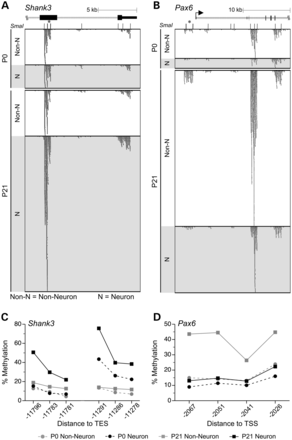 Hum Mol Genet, Volume 23, Issue 6, 15 March 2014, Pages 1579–1590, https://doi.org/10.1093/hmg/ddt548
The content of this slide may be subject to copyright: please see the slide notes for details.
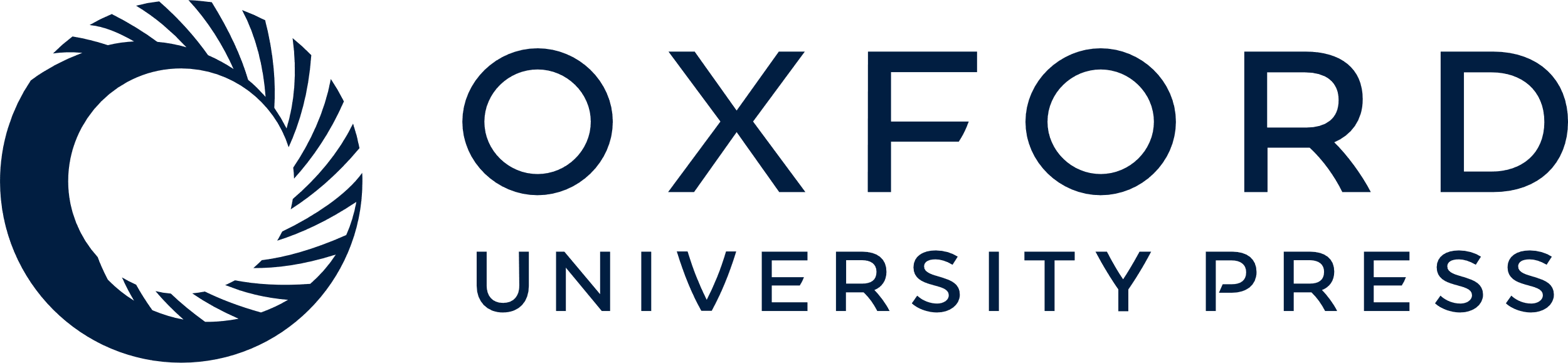 [Speaker Notes: Figure 4. DNA methylation changes detected by MSA-seq were validated by bisulfite pyrosequencing. (A) Near the 3′ end of Shank3, 4 SmaI/XmaI intervals spanning ∼10 kb showed concordant DNA methylation increases specifically in neurons. (B) At the 5′ of Pax6, 3 SmaI/XmaI intervals spanning >10 kb showed concordant DNA methylation increase in non-neurons. [In panels (A) and (B), asterisks indicate the SmaI/XmaI intervals that were significant by MSA-seq and selected for verification]. The DNA methylation increase specific to neurons at Shank3 (C) and the decrease specific to non-neuronal cells at Pax6 (D) were validated by bisulfite pyrosequencing. In panels (C) and (D), DNA methylation percentages are presented as means ± SEM of n = 5 per age per cell type (error bars smaller than symbols); line breaks indicate multiple pyrosequencing assays.


Unless provided in the caption above, the following copyright applies to the content of this slide: © The Author 2013. Published by Oxford University Press. All rights reserved. For Permissions, please email: journals.permissions@oup.com]
Figure 5. DNA methylation differences are associated with gene expression. (A) At the Bmp4 TSS, a methylation increase ...
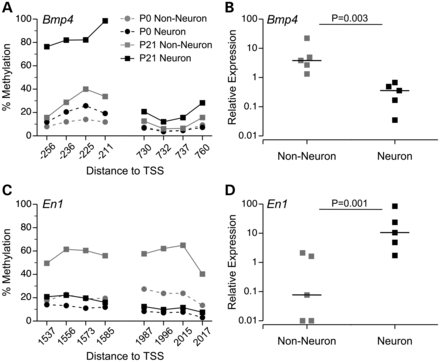 Hum Mol Genet, Volume 23, Issue 6, 15 March 2014, Pages 1579–1590, https://doi.org/10.1093/hmg/ddt548
The content of this slide may be subject to copyright: please see the slide notes for details.
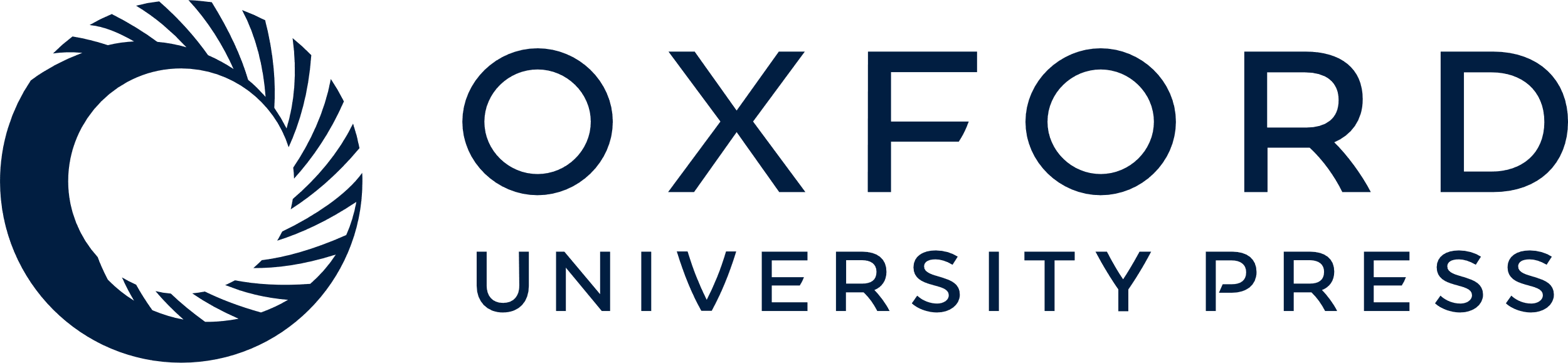 [Speaker Notes: Figure 5. DNA methylation differences are associated with gene expression. (A) At the Bmp4 TSS, a methylation increase specific to neurons was validated by bisulfite pyrosequencing. (B) Consistent with this, Bmp4 is down-regulated in neuronal relative to non-neuronal cells at P21. (C) Downstream of the En1 TSS, a methylation increase specific to non-neuronal cells was validated by bisulfite pyrosequencing. (D) En1 is down-regulated in non-neuronal cells relative to neurons at P21. In panels (A) and (C) DNA methylation data are presented as means ± SEM (n = 5 per age per cell type; error bars smaller than symbols). In (B) and (D) each square indicates relative expression of a single sample, and the horizontal bars indicate the median values.


Unless provided in the caption above, the following copyright applies to the content of this slide: © The Author 2013. Published by Oxford University Press. All rights reserved. For Permissions, please email: journals.permissions@oup.com]
Figure 6. Neuronal DNA methylation changes localize to specific hypothalamic nuclei. (A) SmaI/XmaI intervals with ...
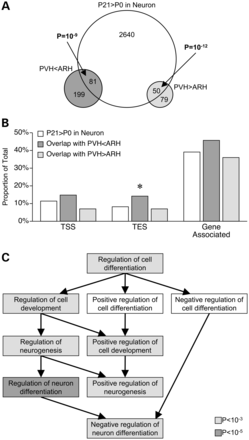 Hum Mol Genet, Volume 23, Issue 6, 15 March 2014, Pages 1579–1590, https://doi.org/10.1093/hmg/ddt548
The content of this slide may be subject to copyright: please see the slide notes for details.
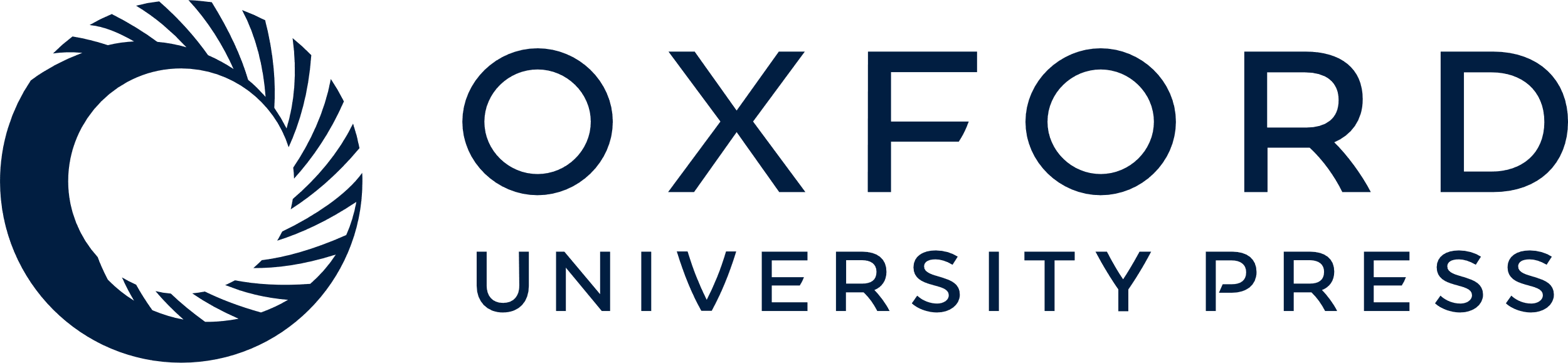 [Speaker Notes: Figure 6. Neuronal DNA methylation changes localize to specific hypothalamic nuclei. (A) SmaI/XmaI intervals with differential DNA methylation in PVH versus ARH overlap significantly with those gaining methylation from P0 to P21 in neurons. (B) SmaI/XmaI sites showing both PVH < ARH and neuronal methylation increases are significantly enriched nearby TES (*P < 0.05). (C) These TES-associated genes are enriched for GO processes related to neuronal differentiation.


Unless provided in the caption above, the following copyright applies to the content of this slide: © The Author 2013. Published by Oxford University Press. All rights reserved. For Permissions, please email: journals.permissions@oup.com]
Figure 7. Neuron-specific methylation increases at the Shh 3′ CGI are localized to the ARH and positively associated ...
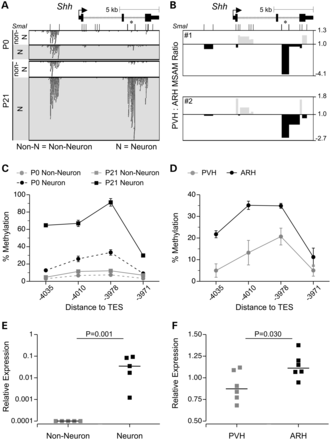 Hum Mol Genet, Volume 23, Issue 6, 15 March 2014, Pages 1579–1590, https://doi.org/10.1093/hmg/ddt548
The content of this slide may be subject to copyright: please see the slide notes for details.
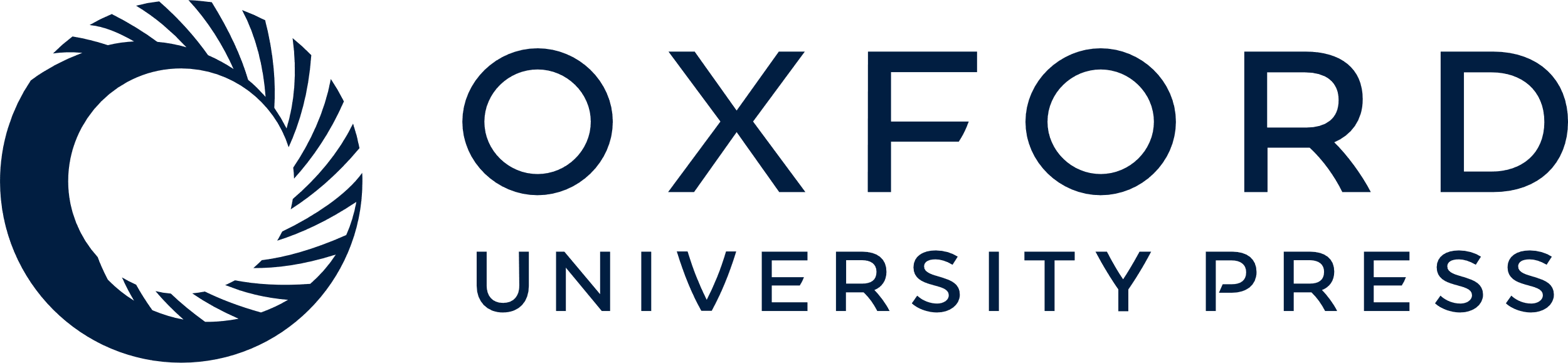 [Speaker Notes: Figure 7. Neuron-specific methylation increases at the Shh 3′ CGI are localized to the ARH and positively associated with gene expression. (A) Upstream of the Shh TES, 3 SmaI/XmaI intervals exhibited concordant neuron-specific methylation increases (the asterisk indicates the SmaI/XmaI interval that was significant by MSA-seq). (B) This same interval was found to be hypermethylated in ARH relative to PVH, by MSAM. (C) The neuron-specific methylation increase was validated by bisulfite pyrosequencing (means ± SEM, n = 5). (D) ARH versus PVH hypermethylation was validated by bisulfite pyrosequencing (means ± SEM, n = 3; each sample = 7 mice). (E) At P21, Shh expression is higher in neurons than in non-neuronal cells (n = 5). (F) At P21, Shh expression is higher in ARH than in PVH (n = 6). In both (E) and (F), horizontal bars indicate the medians.


Unless provided in the caption above, the following copyright applies to the content of this slide: © The Author 2013. Published by Oxford University Press. All rights reserved. For Permissions, please email: journals.permissions@oup.com]